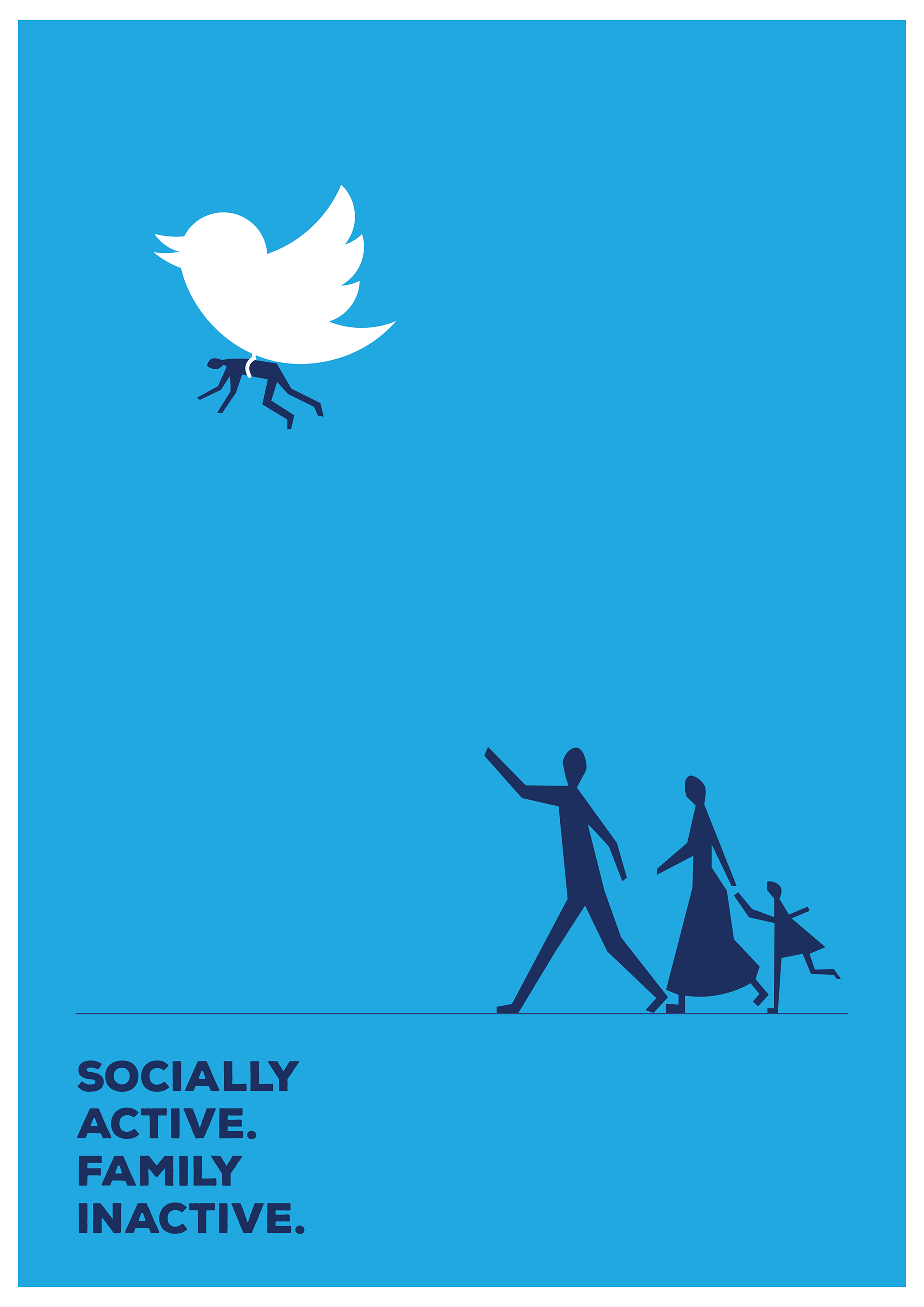 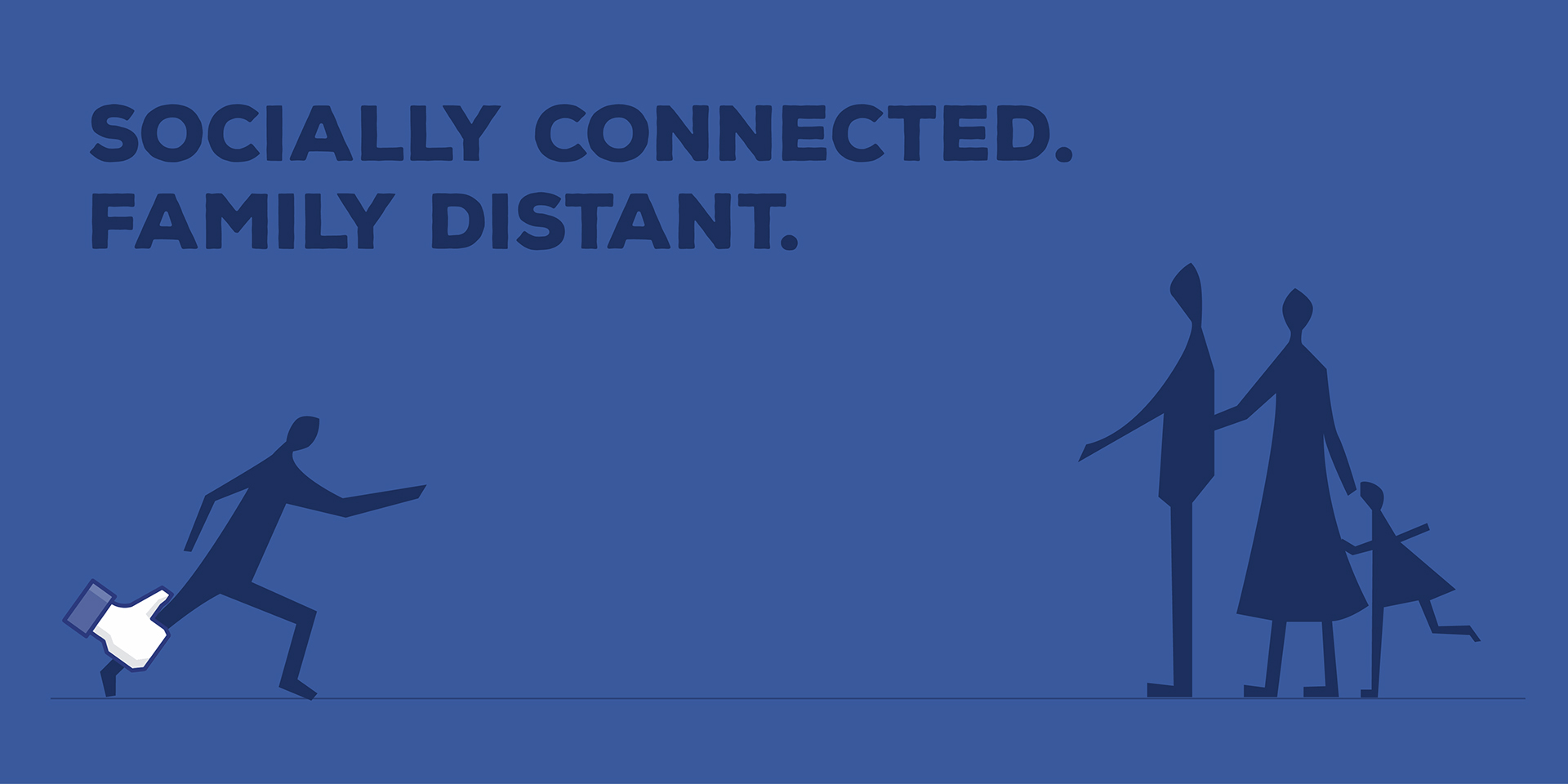 מחשיפה תקשורתיתלהשפעה ממשית
עמרי עטר, ענת כהן
אוניברסיטת תל אביב
[Speaker Notes: בימים בהם הנשיא מצייץ כדרך תקשורת עיקרית עם קהל הבוחרים שלו
בימים בהם רשת הפייסבוק מתגאה במעל למיליארד וחצי משתמשים
בתקופה בה בעשור האחרון התפתחנו טכנולוגית כמו שלא התפתחנו ב-100 השנים האחרונות.
החלטנו לקיים את המחקר הזה על מנת להבין לעומק את אופי השימוש של צעירים ברשת החברתית, ולבחון את מידת ההשפעה הפוליטית שקיימת עליהם]
רשת חברתית - הגדרה
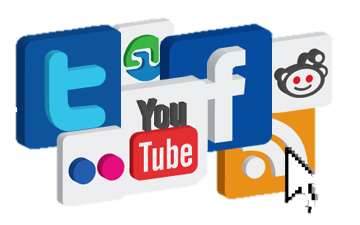 אתר רשת חברתית הינו אתר אינטרנט אשר מאפשר לאנשים ליצור רשת של קשרים עם אנשים נוספים. הקהילות שנוצרות בעקבות הקשרים הללו מהוות בסיס ליצירת קשר בינאישי בין אנשים בנושאים אישיים או מקצועיים אשר במקרים רבים הקשרים האינטרנטיים הללו הפכו לפשוטים וזמינים במציאות המודרנית. כך, נוצר דור חדש – הלא הוא דור דיגיטלי לחלוטין (Kay, 2017).
בסיס המחקר - ישראל
מחירי האינטרנט נמוכים ביחס לעולם
על פי מקורות אקדמיים; מחקרים מקומיים; מחקרי השוואה ועוד
כיצד ישראלים משתמשים במדיה חברתית?
אחד השימושים הנפוצים באינטרנט, הינו גלישה ברשתות חברתיות (ונמצא בעלייה מתמדת)
שימוש מאסיבי של דמויות ציבוריות ברשתות חברתיות
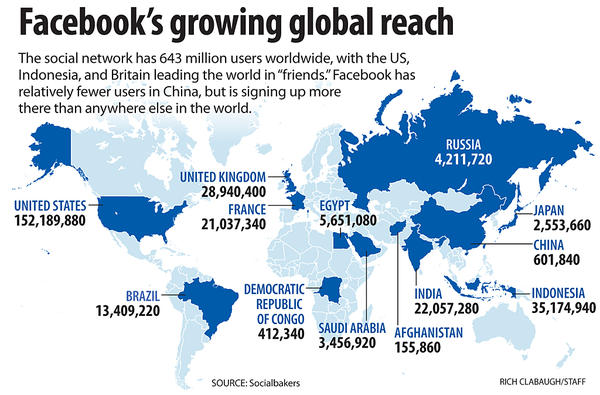 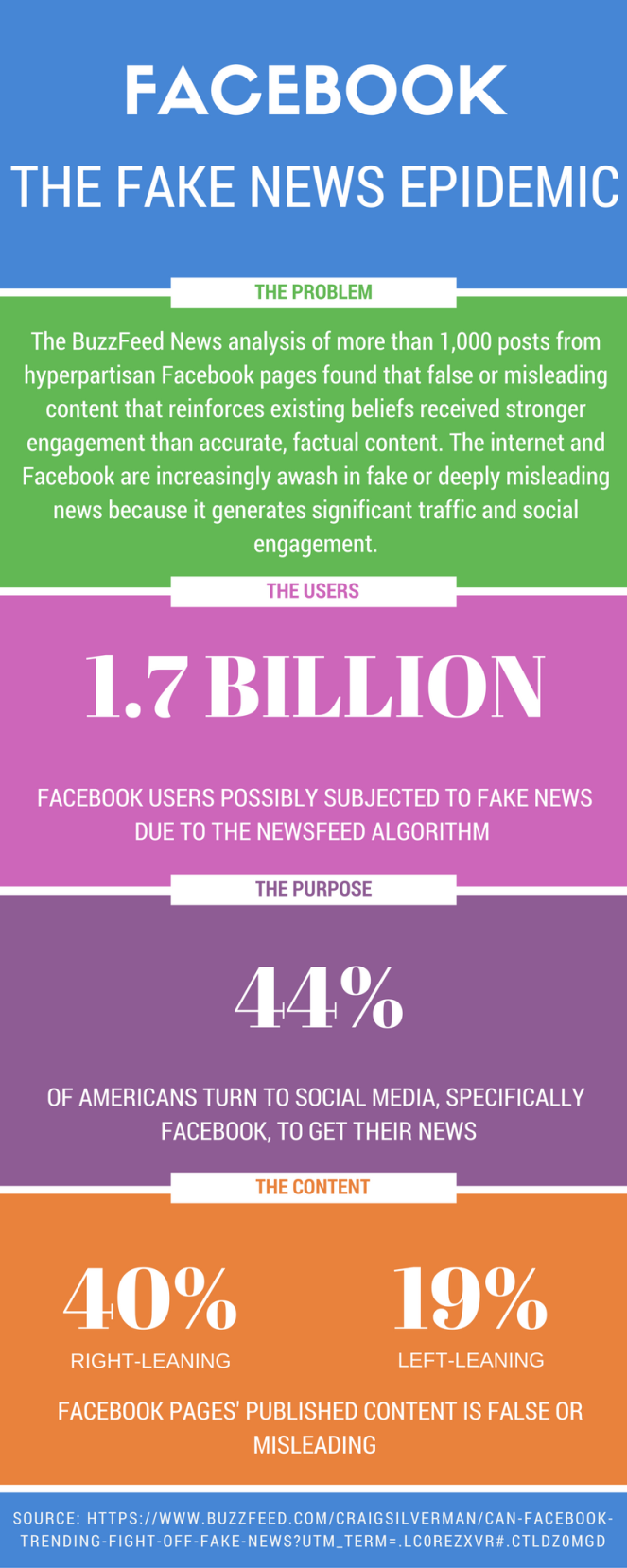 בסיס המחקר – פייסבוק כדוגמא
מעל מיליארד וחצי משתמשים יומיומיים בפייסבוק
44% מהמשתמשים בפייסבוק נחשפים לתכני חדשות
30% מהדפים הפוליטיים מפרסמים פייק-ניוז
הנחות יסוד למחקר
רשת חברתית משפיעה על החברים בה
צעירים פעילים ברשתות חברתיות
מהו תפקידה של הרשת החברתית בחברה?
איך צעירים בארץ משתמשים ברשת החברתית?
מהי מידת ההשפעה הפוליטית שיש לרשת החברתית על הצעירים בישראל?
[Speaker Notes: הנחות היסוד מבוססות אמפירית אקדמית
מתוך ההנחות הללו ניסחנו את שאלות המחקר]
מתודולוגיה
3
2
4
1
הקשרים בין אופי הפעילות לבין המעורבות הפעילה בהקשר פוליטי
ההשפעה של מאפייני השימוש השונים ברשת החברתית על מעורבות פעילה בהקשר פוליטי
מאפייני הפעילות של הצעירים בהקשר פוליטי
מאפייני השימוש של צעירים בישראל ברשת החברתית
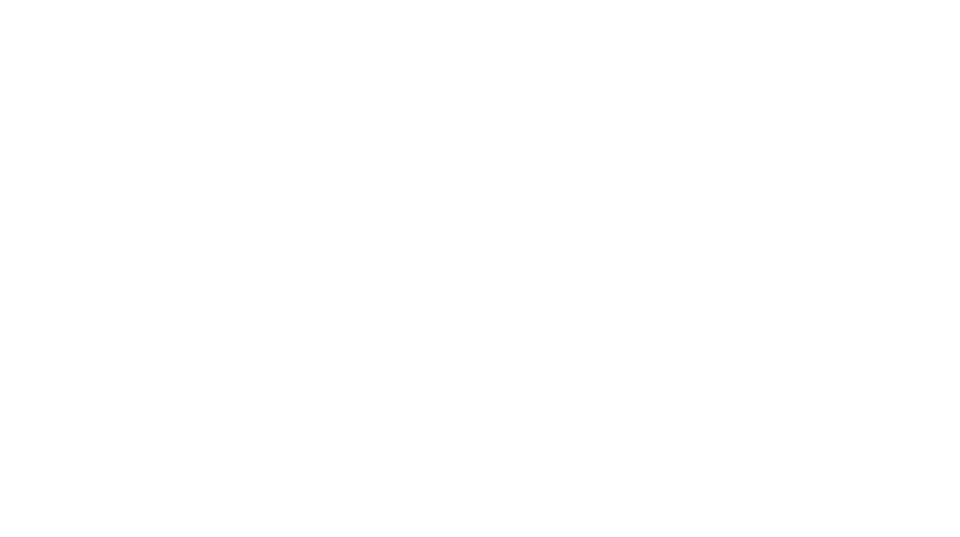 8 חודשים
561
צעירים השיבו לשאלון מקוון
מכל רחבי הארץ
יהודים (דתיים/חילונים) וערבים
של איסוף מידע
[Speaker Notes: באופן כללי על המחקר
נעשה בין השנים 2016-17
561 בני נוער אשר השיבו על השאלון – מכל רחבי הארץ, מכל המגזרים]
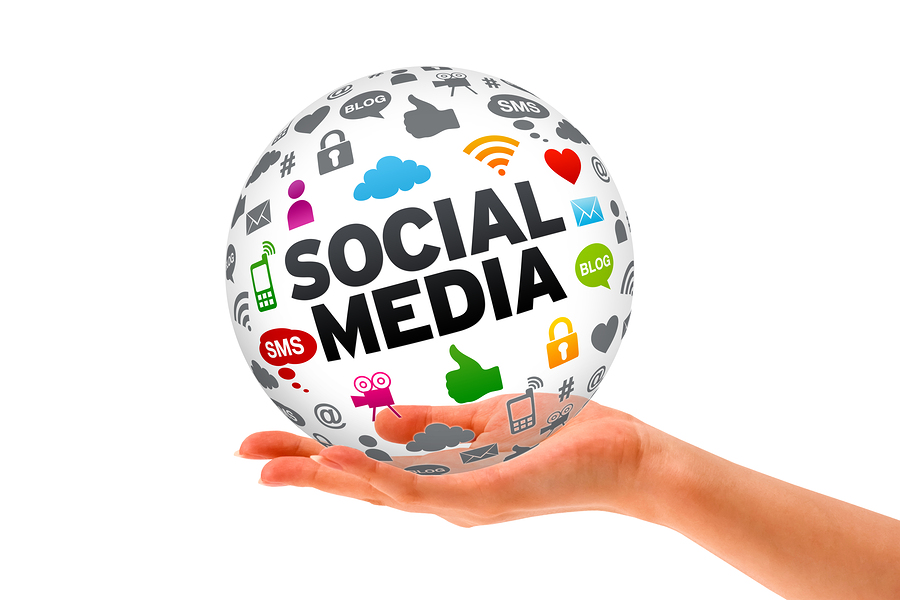 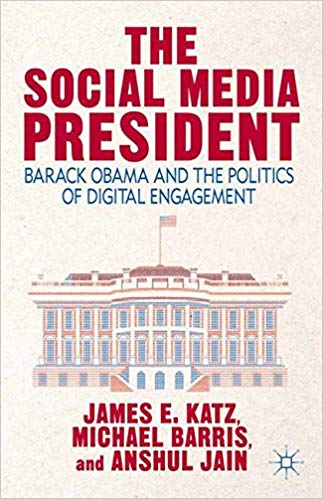 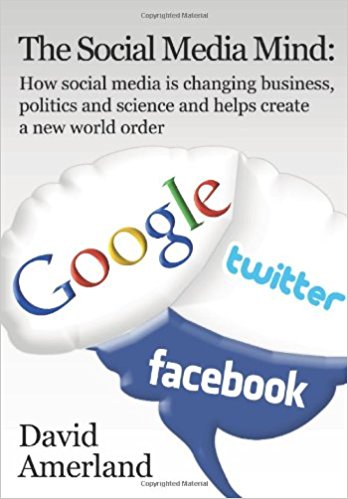 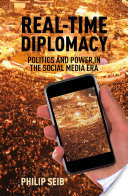 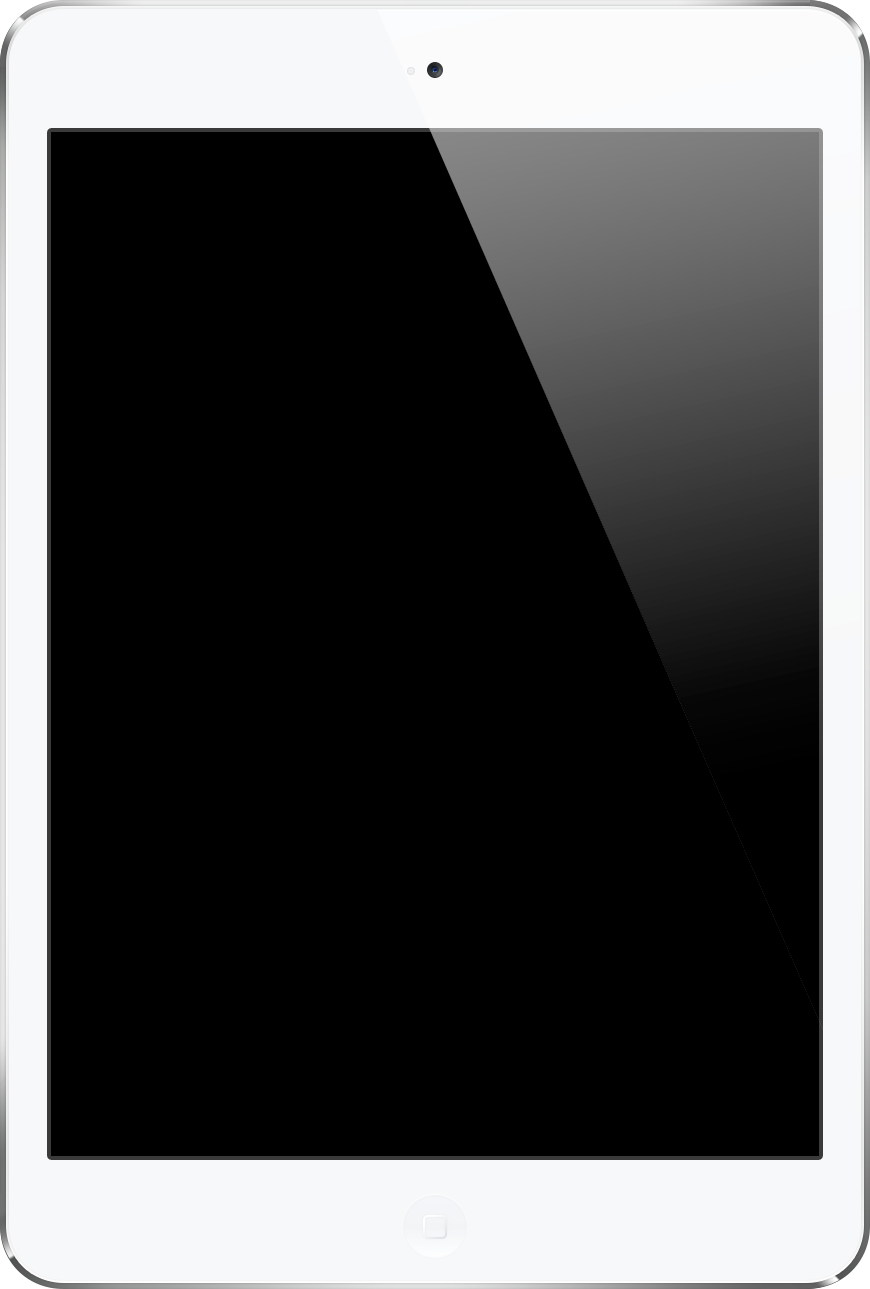 92.3% מהצעירים בישראל משתמשים באופן קבוע ברשתות חברתיות
ממצאי המחקר
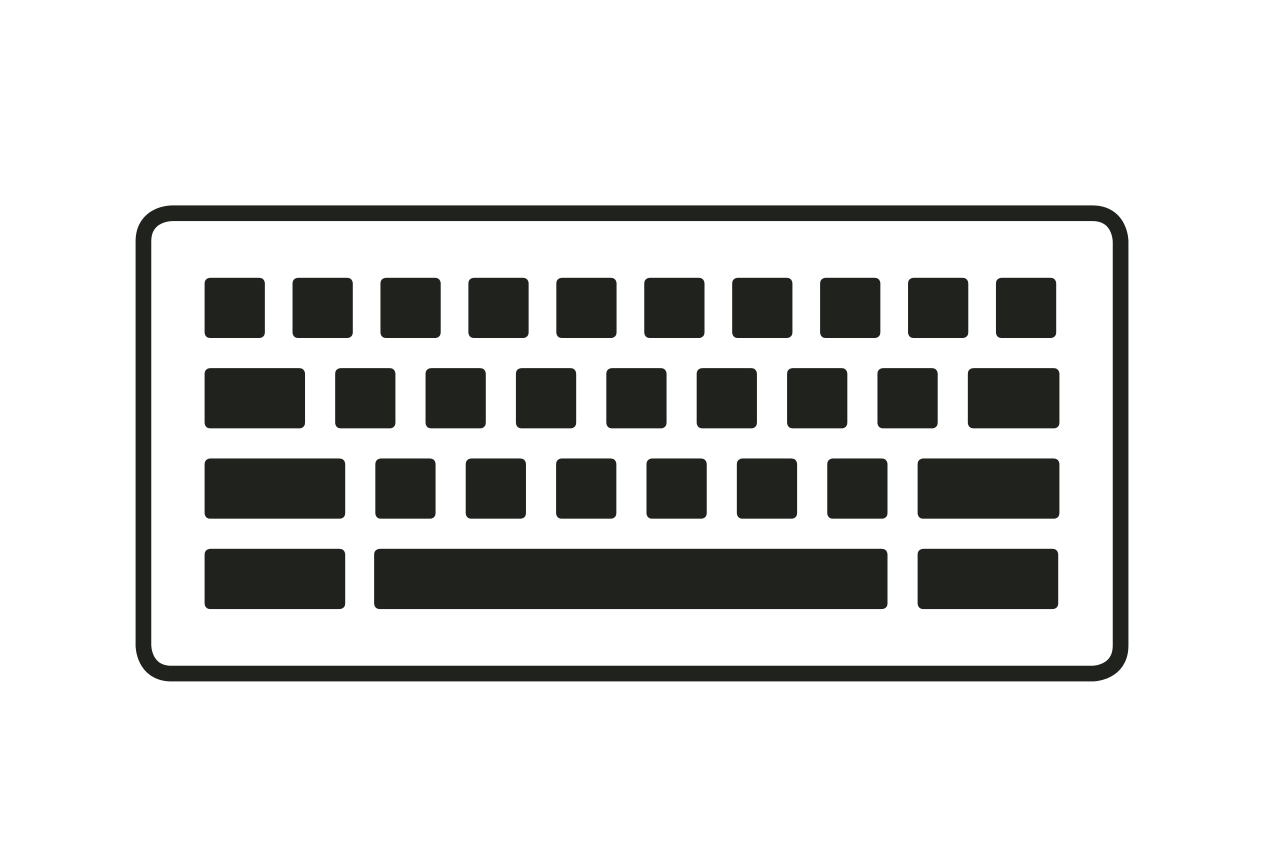 תוכן כתוב
תוכן ויזואלי
77% מהצעירים מעדיפים לצרוך תמונות/סרטונים
ו-80% מעלים באופן שוטף
49% מהצעירים מעדיפים לצרוך תוכן כתוב
ו-40% מעלים באופן שוטף
ממצאי המחקר
צורכים תוכן פוליטי ברשת החברתית
עוקבים אחרי דמויות מפורסמות
24.6% מהצעירים
82.9% מהצעירים
שונאים את השיח הפוליטי ברשת
עוקבים אחרי פוליטיקאים
81.6% מהצעירים
33% מהצעירים
יצביעו בבחירות דמוקרטיות קרובות
מתעניינים במצב הפוליטי בישראל
86.9% מהצעירים
19.6% מהצעירים
קשרים כלליים
ככל שהשימוש ברשת החברתית קבוע, כך עם מעלים יותר תוכן ויזואלי ועוקבים אחרי דמויות
מי שצורך תוכן כתוב מעלה יותר תוכן כתוב
מי שצופה יותר בתוכן ויזואלי מעלה יותר תמונות/סרטונים
ככל שצורכים יותר תוכן ויזואלי צורכים פחות תוכן כתוב
ולהפך
[Speaker Notes: צריך לזכור שתוכן ויזואלי מקודם אורגנית על ידי הרשתות החברתיות – כלומר – תוכן ויזואלי יקבל יותר חשיפה]
הקשר וההשפעה הפוליטית
משתמשים מהצפון מעלים יותר תוכן כתוב לעומת מהצפון והמרכז
מי שמעלה יותר תוכן כתוב, עוקב יותר אחרי פוליטיקאים
מי שמעלה יותר תוכן ויזואלי, עוקב פחות אחרי פוליטיקאים
אין הבדלים מובהקים בין מגזרים דמוגרפיים
מי שעוקב אחרי פוליטיקאים מעונין לראות תוכן פוליטי ברשת החברתית
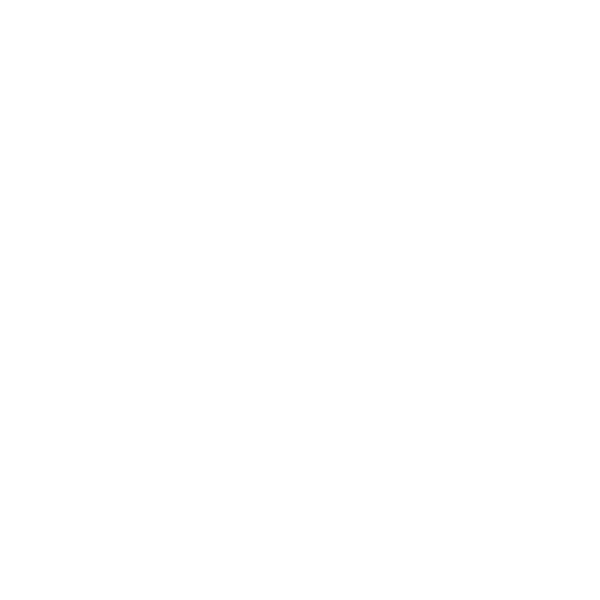 אין הבדלים מובהקים בין בנים לבנות
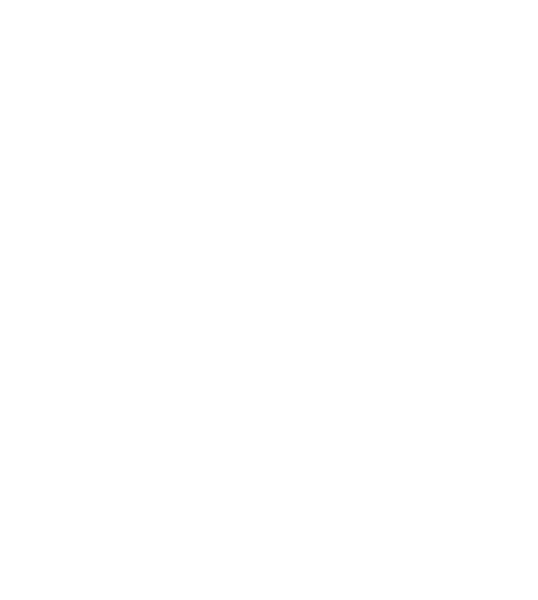 מסקנות
צעירים משתמשים רבות ברשתות חברתיות
צעירים מייצרים המון תוכן ברשתות חברתיות
פוליטיקאים מקדמים תוכן ממומן מוכוון צעירים
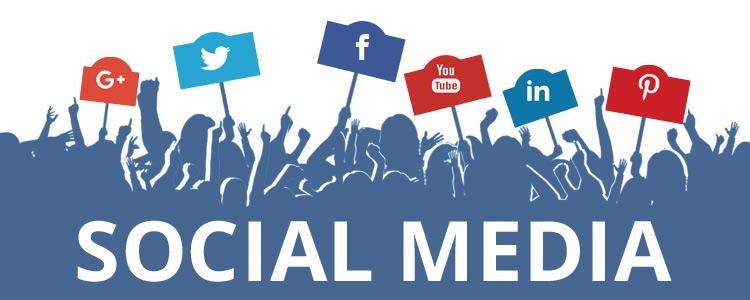 [Speaker Notes: כנראה שהעולם ישתנה, ויהיה עוד מחקר, ועוד המלצות ועוד רשת חברתית – בינתיים – העולם (ובעיקר הנוער) ימשיכו להתקדם ועלינו לא להפסיק לשאול את השאלות ולהטיל ספק בתכנים אותם אנו צורכים ברשתות חברתיות]